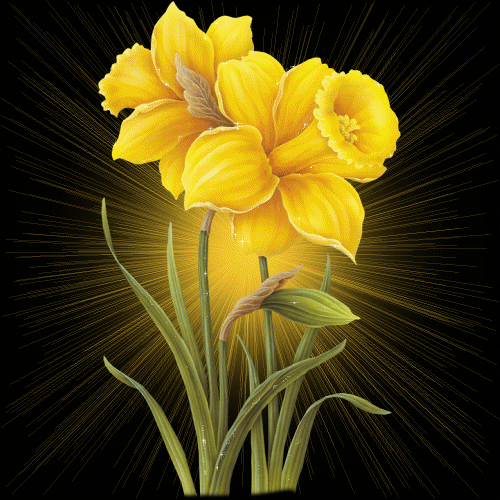 আজকের পাঠ দানে সবাই কে শুভেচ্ছা
majiborsir@gmail.com-01914851222
ব্যবসায় উদ্যোগ
৯ম শ্রেণি
সময়ঃ ৫০ মিনিট
majiborsir@gmail.com-01914851222
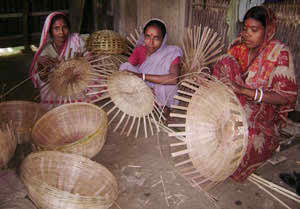 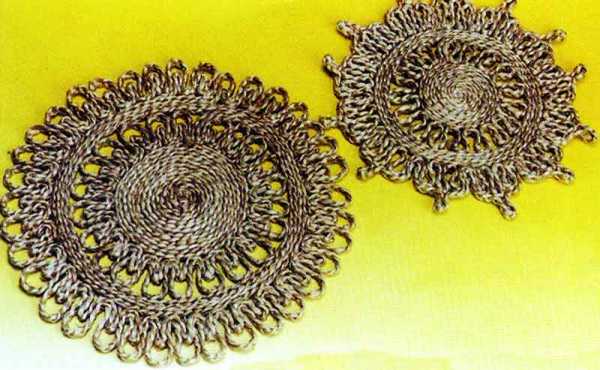 কুটির শিল্প
ঝুড়ি বানাচ্ছে
পাটের তৈরি ম্যাট
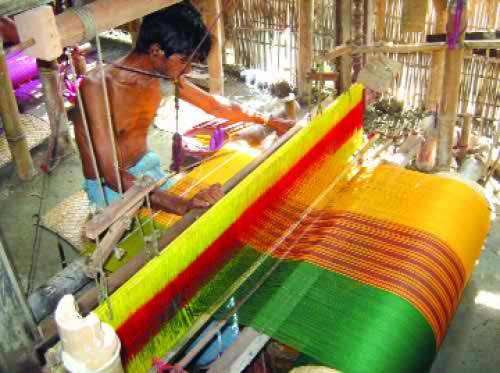 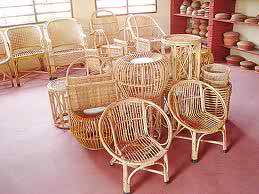 বেতের আসবাবপত্র।
তাঁতী কাপড়  বুনছে
majiborsir@gmail.com-01914851222
কুটির শিল্প
অধ্যায়ঃ ৭ম
(শিল্প)
পৃষ্ঠা নং-( ৮৩-৮৪)
majiborsir@gmail.com-01914851222
শিখনফল
এ পাঠ শেষে শিক্ষার্থীরা -
কুটির শিল্প কী তা বলতে পারবে।
কুটির শিল্পের ক্ষেত্রসমূহ চিহ্নিত করতে পারবে।
কুটির শিল্পের গুরুত্ব ব্যাখ্যা করতে পারবে।
majiborsir@gmail.com-01914851222
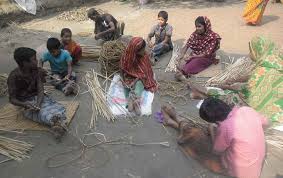 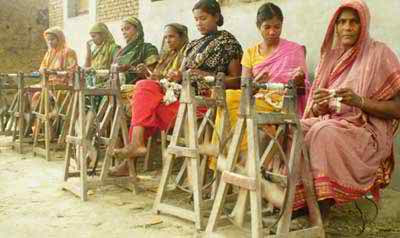 মহিলারা সূতা কাটছে
পরিবারের সদস্য
পরিবারের সদস্য নিয়ে যেসব শিল্প প্রতিষ্ঠান গড়ে ওঠে সেসব প্রতিষ্ঠানকে কুটির শিল্প বলে।
majiborsir@gmail.com-01914851222
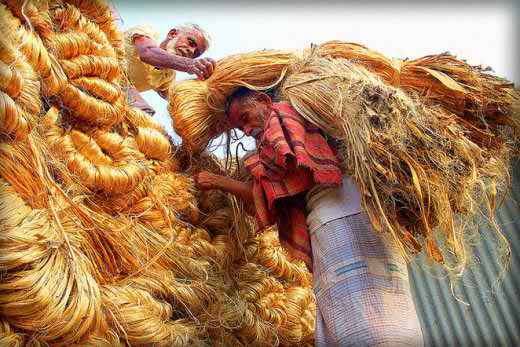 বেত শিল্প
পাট শিল্প
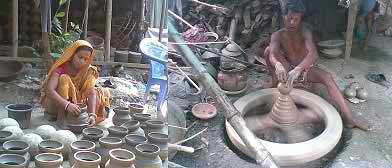 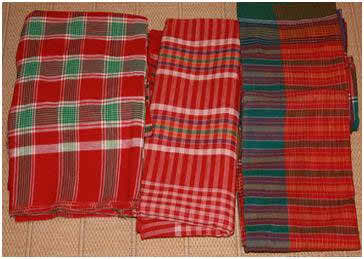 মৃৎ শিল্প
বস্ত্র শিল্প
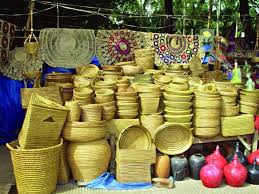 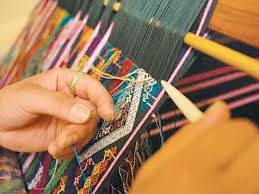 বাঁশ শিল্প
হস্ত শিল্প
majiborsir@gmail.com-01914851222
কুটির শিল্পের ক্ষেত্র
বেত শিল্প
বেতের ঝুড়ি, বাল্বশেড, চায়ের ট্রে, দোলনা ইত্যাদি।
পাট শিল্প
স্কুল ব্যাগ, দেয়াল মাদুর, শিকা, কার্পেট, থলে ইত্যাদি।
মৃৎ শিল্প
ফল, ফুল, পুতুল, শোপিস, ফুলদানী, ফুলেরটব ইত্যাদি।
বস্ত্র শিল্প
শাড়ি, লুঙ্গি, থ্রীপিস, চাদর, শীতবস্ত্র, গামছা, ইত্যাদি।
বাঁশ শিল্প
ঢালা, কুলা, চালুন, ঝুড়ি, ফুলদানী, চাটাই ইত্যাদি।
হস্ত শিল্প
শীতল পাটি, নকশী কাঁথা, উলের সোয়েটার, সতরঞ্জি ইত্যাদি।
majiborsir@gmail.com-01914851222
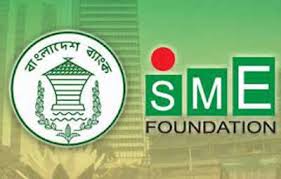 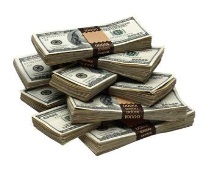 বাংলাদেশ ব্যাংক
বৈদেশিক মুদ্রা
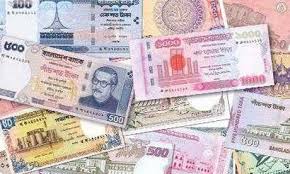 বাংলাদেশী মুদ্রা
majiborsir@gmail.com-01914851222
গুরুত্ব
নানা রকমের কুটির শিল্প আমাদের দেশকে করেছে সমৃদ্ধ। বিভিন্ন অঞ্চলের কুটির শিল্প এত বেশি সুনাম অর্জন করেছে, যার কারণে দেশে বিদেশে এদেশের কুটির শিল্পের পণের দারুন চাহিদা, তাই এদেশের বেশির ভাগ পণ্য বিদেশে রপ্তানি করে প্রচুর বৈদেশিক মুদ্রা অর্জনে সহায়ক। অতএব দেশের অর্থনৈতিক উন্নয়নে কুটির শিল্পের গুরুত্ব অপরিসীম।
majiborsir@gmail.com-01914851222
দলীয় কাজ
মাছরাঙা দল :
কুটির শিল্প দেশের একমাত্র মূল চালিকা শক্তি-মূল্যায়ন কর।
একমাত্র কুটির শিল্পের মাধ্যমে দেশের সমৃদ্ধি সম্ভব-বিশ্লেষণ কর।
প্রজাপতি দল :
majiborsir@gmail.com-01914851222
মূল্যায়ন
কাদের সহযোগিতায় কুটির শিল্প গড়ে উঠে?
কুটির শিল্পের জন্য সর্বোচ্চ জনবল কতজন?
ঝিনুক দ্বারা উৎপাদিত কয়েকটি  দ্রব্যের নাম বল।
কেমিক্যাল দ্বারা উৎপাদিত কয়েকটি  দ্রব্যের নাম বল।
আমাদের দেশের কোন কোন অঞ্চলে কুটির শিল্প গড়ে ওঠেছে?
majiborsir@gmail.com-01914851222
বাড়ির কাজ
“দেশের অর্থনৈতিক উন্নয়নে কুঠির শিল্পের অবদান অপরিসীম”-উত্তরের স্বপক্ষে যুক্তি দাও।
majiborsir@gmail.com-01914851222
ধন্যবাদ সবাইকে
majiborsir@gmail.com-01914851222